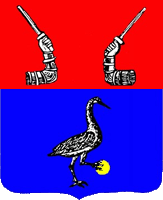 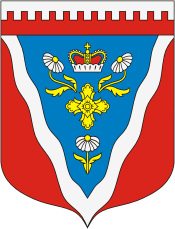 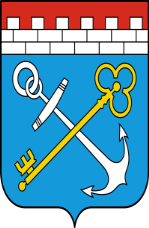 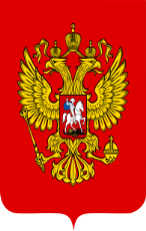 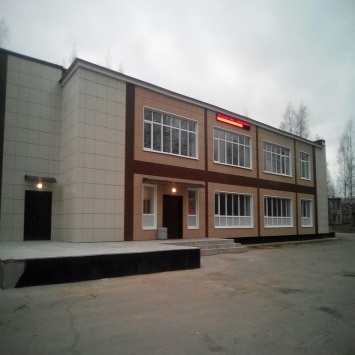 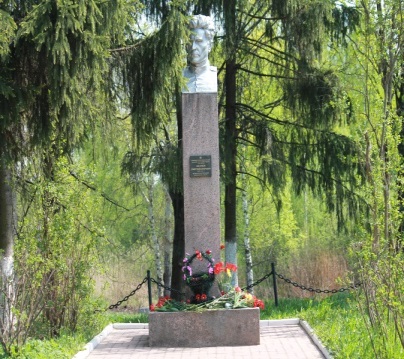 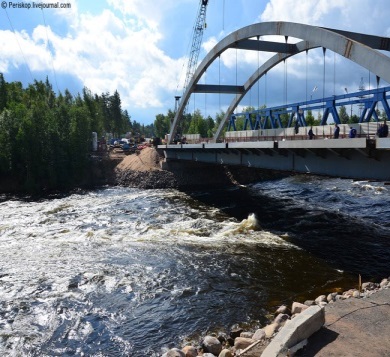 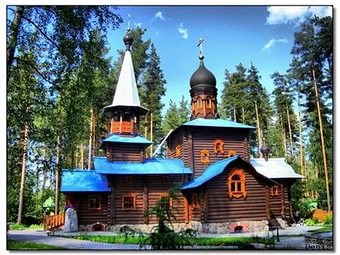 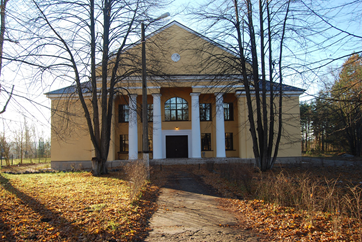 Бюджет для населения
МО Ромашкинское сельское поселение МО Приозерский муниципальный район Ленинградской области
за 2020 год и задачах на 2021 год
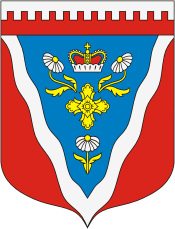 Основные характеристики бюджета за  2019 году
Исполнение бюджета за 2019 год и формирование бюджета  на 2020 год и плановый
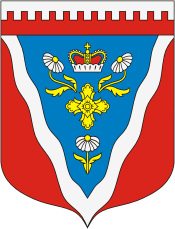 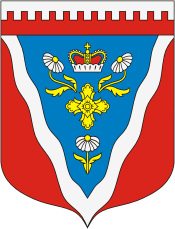 Структура доходов с 2019 по 2020год
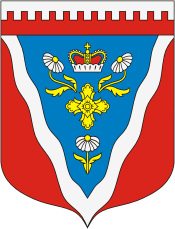 Налоговые доходы
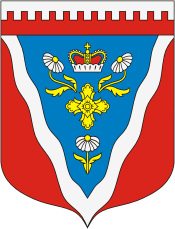 Структура налоговых  доходов
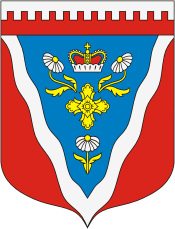 Неналоговые доходы
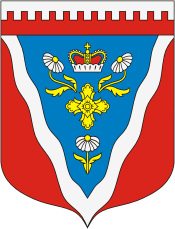 Динамика и структура безвозмездных поступлений представлены в таблице:
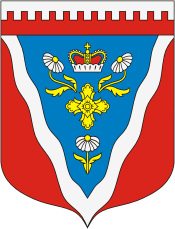 Исполнение расходной части бюджета 
за  2019 год
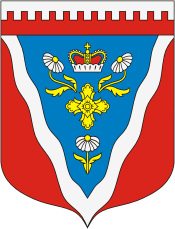 Расходная часть бюджета
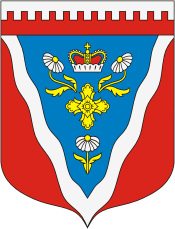 Муниципальные программы
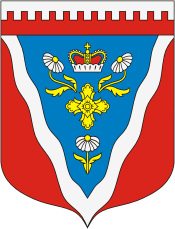 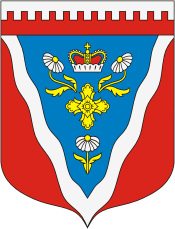 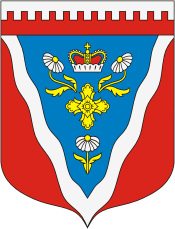 Непрограммные расходы бюджета
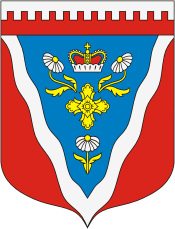